ΔΙΕΠΙΣΤΗΜΟΝΙΚΗ ΟΜΑΔΑ ΥΓΕΙΑΣ
Μάρτιος 2024
Κατάλογος Κυριότερων Επαγγελμάτων ΥγείαΣ
Ιατρός
Νοσηλευτής
Οδοντίατρος
Φαρμακοποιός
Φυσικοθεραπευτής
Λογοθεραπευτής
Εργοθεραπευτής
Μαία
Χειριστής Ιατρικών Μηχανημάτων
Ακτινοφυσικός
Επαγγέλματα Υγείας
https://futuregeneration.gr/job_categories/epaggelmata-ygeias/

https://en.wikipedia.org/wiki/List_of_healthcare_occupations

https://en.wikipedia.org/wiki/Traditional_Chinese_medicine
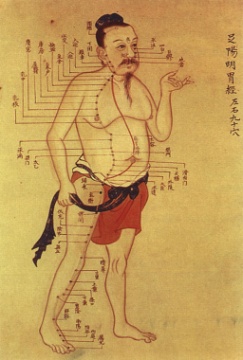 Οι διαφορετικοι ρολοι…
https://www.healthcareers.nhs.uk/explore-roles/allied-health-professionals/roles-allied-health-professions/roles-allied-health-professions

https://www.healthcareers.nhs.uk/FindYourCareer/intro
Οι ικανοτητεσ
https://www.wgu.edu/online-nursing-health-degrees/leadership-communication-healthcare-course.html

Ένα κλασσικό παράδειγμα

Αλλιώς….